La voix des résidents
Il ne faut pas seulement entendre leur voix.Il faut surtout les écouter.
Pierre Blain
Directeur général, Regroupement provincial des comités des usagers
17 novembre 2016
Premier défi
La communication
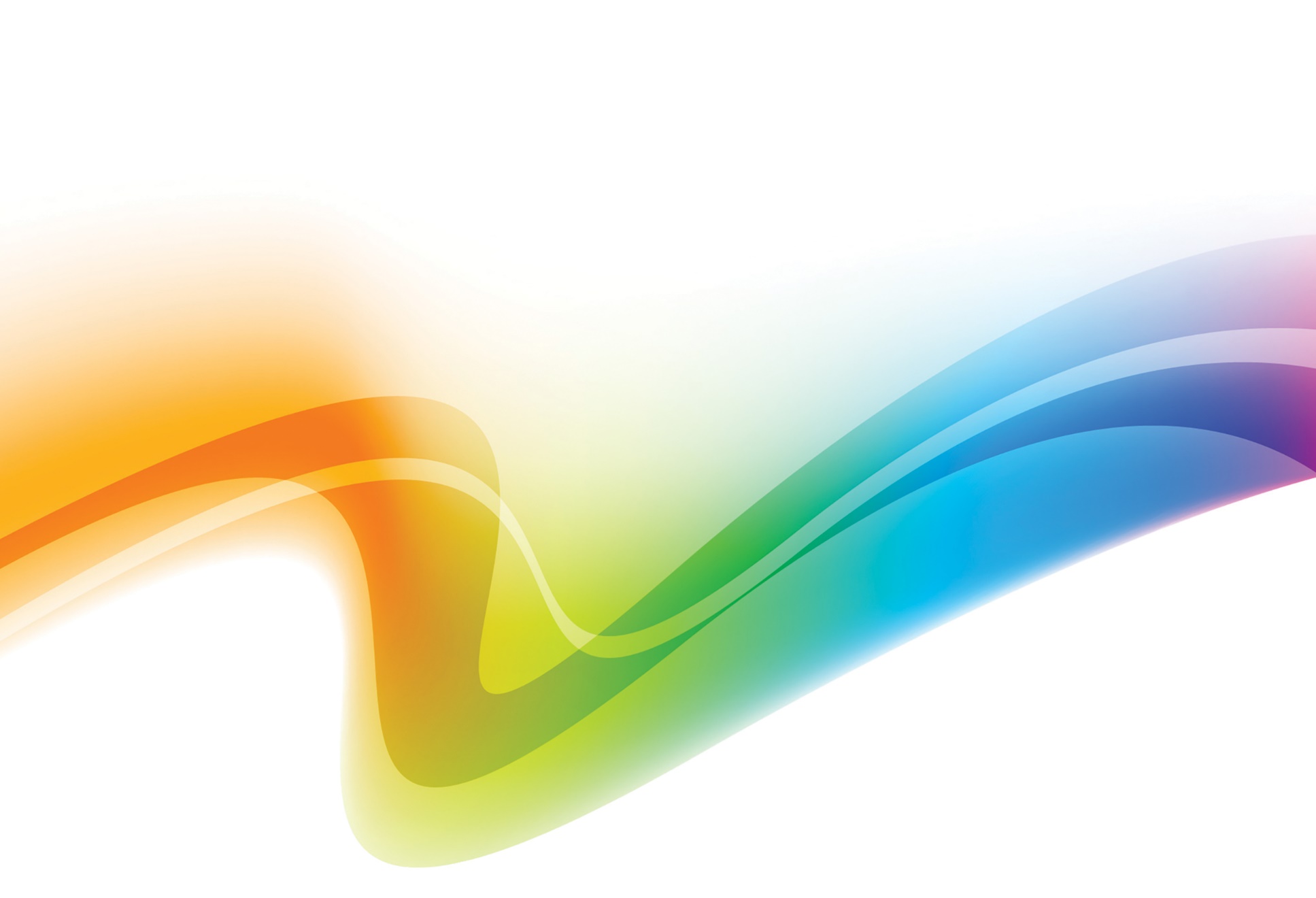 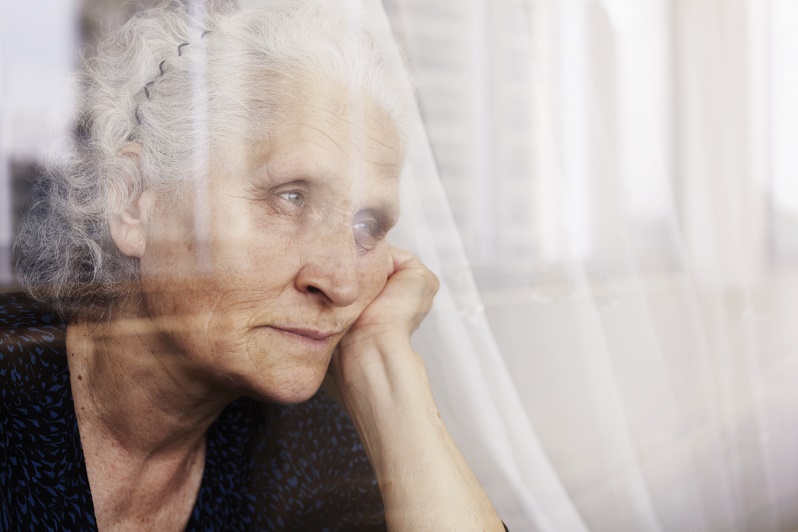 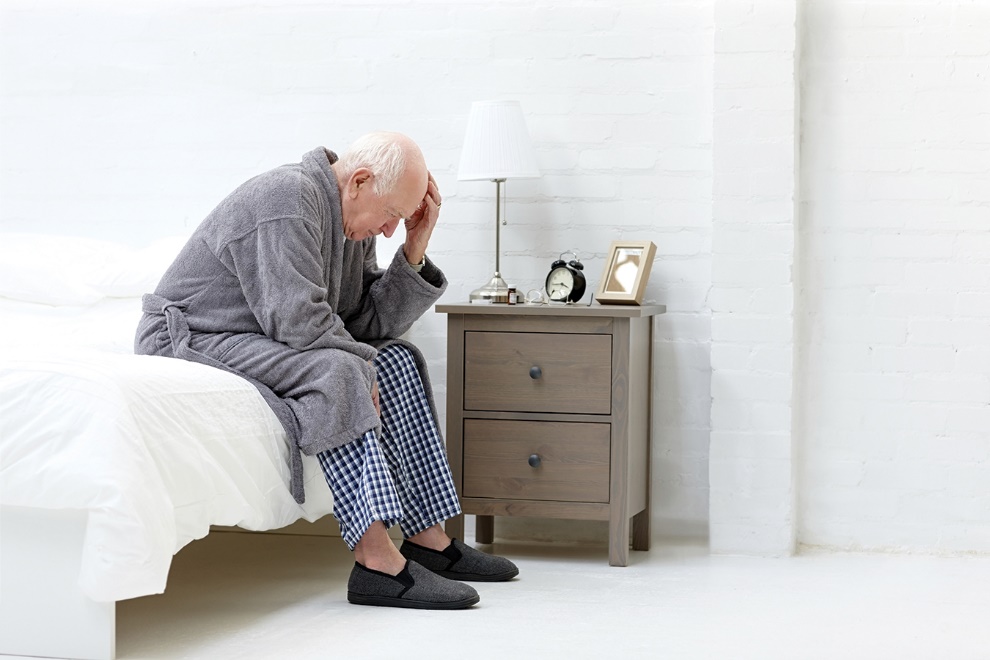 Face à la maltraitance envers les personnes aînées : le devoir d’agir
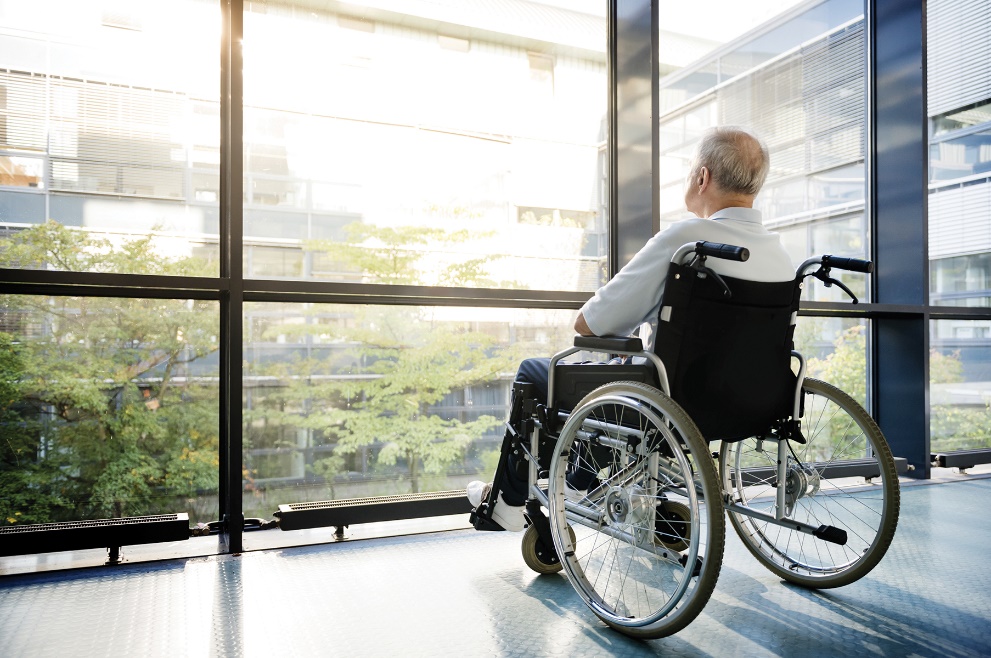 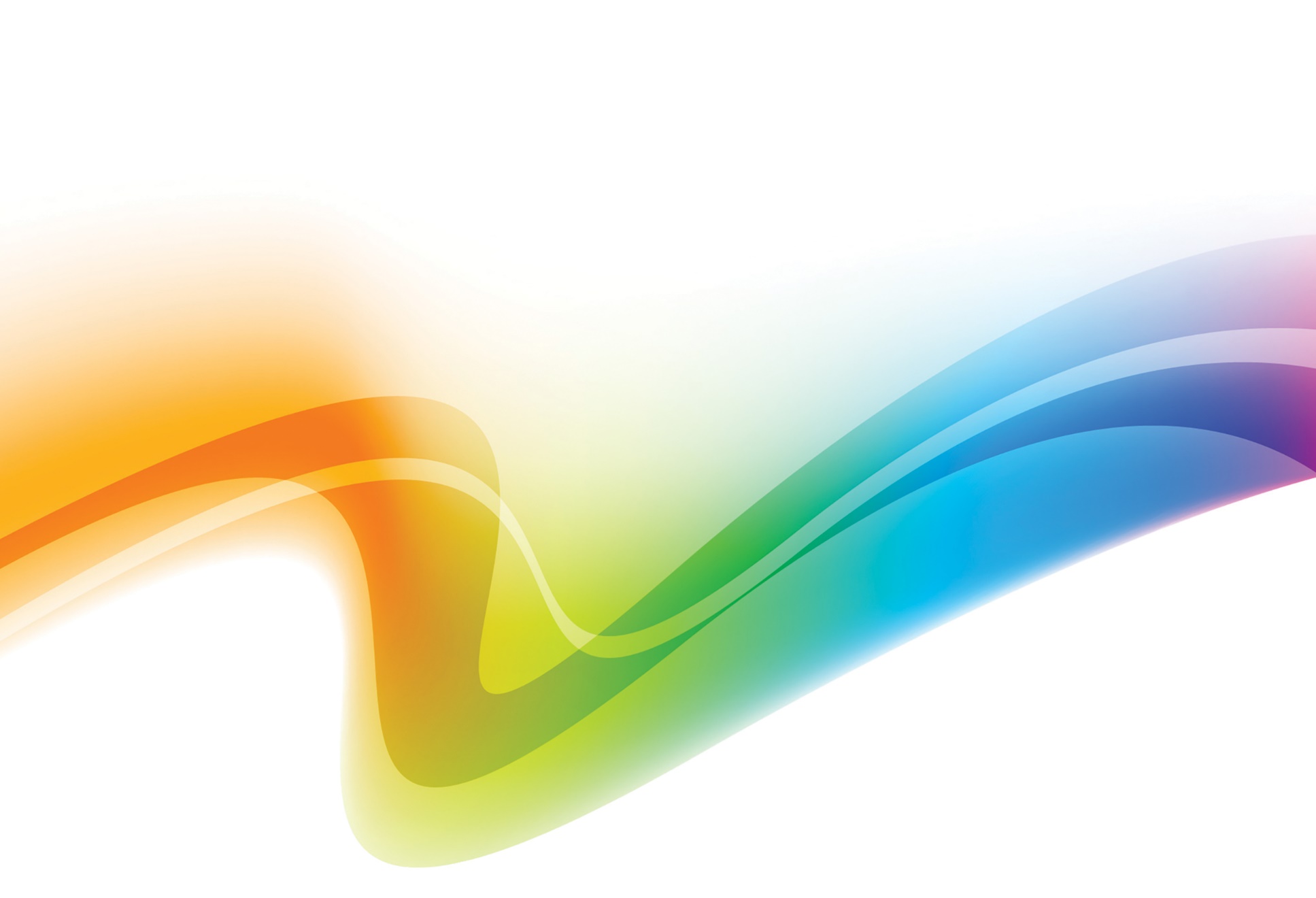 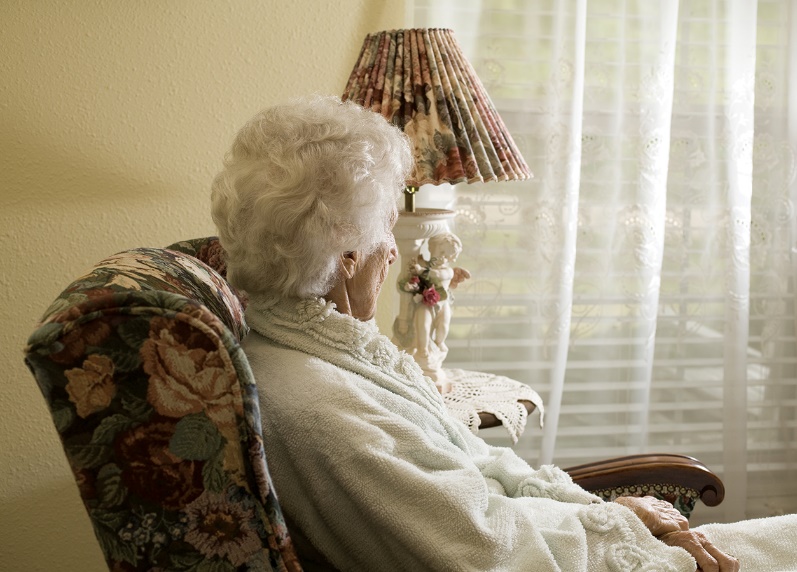 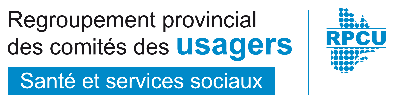 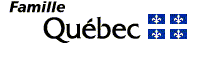 Contrer la maltraitance par la bientraitance
Deuxième défi
L’engagement de tous et de toutes
Troisième défi
L’interdisciplinarité
Quatrième défi
La seule norme : répondre aux besoins
Ouvrir les portes
des CHSLD
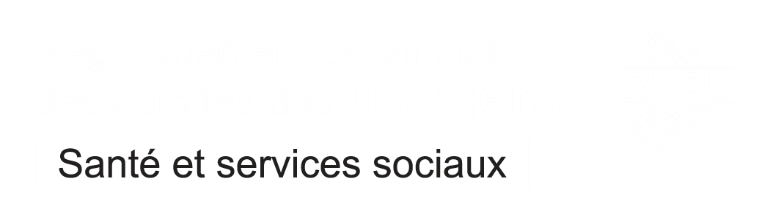